ASSALA MU ALAIKUM
[Speaker Notes: MOHAMMAD AYUB ALI-SENIOR TEACHER-R M HAT K HIGH SCHOOL-MOTIGONJ-SONAGAZI-FENI]
MOHAMMADAYUB ALI
SENIOR TEACHER
R M HAT K HIGH SCHOOL
MOTIGONJ-SONAGAZI-FENI
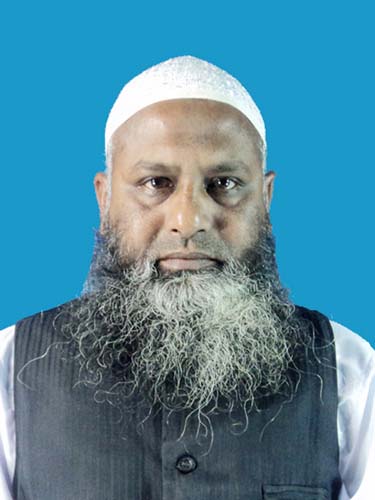 [Speaker Notes: MOHAMMAD AYUB ALI-SENIOR TEACHER-R M HAT K HIGH SCHOOL-MOTIGONJ-SONAGAZI-FENI]
প্রিয় নবম-দশম শ্রেণির শিক্ষার্থীবৃন্দ তোমাদের ইসলাম ও নৈতিক শিক্ষা বিষয়ের কয়েকটি সৃজনশীল প্রশ্নোত্তর আফলোড করলাম। তোমরা বাড়িতে এগুলো অনুশীলন করবে। আশা করি তোমরা উপকৃত হবে ইনশাআল্লাহ। মোহাম্মদ আইউব আলী-সিনিয়ার শিক্ষক-আর এম হাট কে উচ্চ বিদ্যালয়-মতিগঞ্জ-সোনাগাজী-ফেনী।
[Speaker Notes: MOHAMMAD AYUB ALI-SENIOR TEACHER-R M HAT K HIGH SCHOOL-MOTIGONJ-SONAGAZI-FENI]
উদ্দীপক
জনাব আতিক ও রফিক দুজন ইমানদার প্রতিবেশী। তারা উভয়েই ইসলামের বিধান মেনে চলার পাশাপাশি জনকল্যাণমূলক কাজে সময় ব্যয় করেন। আতিক গত বর্ষার মৌসূমে রাস্তার দুপাশে এক হাজার ফলজ ও বনজ গাছ রোপন করেন। অপর পক্ষে রফিক সাহেব ভেজাল পরিহার করে ন্যয্যমূল্যে জিনিসপত্র বিক্রি করলে ক্রেতাগণ তার বিক্রয় কেন্দ্রে ভীড় জমায়।
[Speaker Notes: MOHAMMAD AYUB ALI-SENIOR TEACHER-R M HAT K HIGH SCHOOL-MOTIGONJ-SONAGAZI-FENI]
ক) ইজমা অর্থ কী? 
খ) হযরত আবু বকর সিদ্দিক রাঃ কে ইসলামের ত্রাণকর্তা বলা হয় কেন?
গ) জনাব আতিকের কাজটি কী রূপ? সংশ্লিষ্ট হাদীসের আলোকে ব্যাখ্যা করো।
ঘ) জনাব রফিকের পদক্ষেপটির যথার্থতা মূল্যায়ণ করো।
[Speaker Notes: MOHAMMAD AYUB ALI-SENIOR TEACHER-R M HAT K HIGH SCHOOL-MOTIGONJ-SONAGAZI-FENI]
উত্তরঃ ক) ইজমা শব্দের অর্থ—একমত হওয়া, ঐক্যবদ্ধ হওয়া, মতৈক্য প্রতিষ্ঠা করা ইত্যাদি।
খ) ইসলামের সেবায় অসামান্য অবদানের জন্য হযরত আবু বকর রাঃ কে ইসলামের ত্রাণকর্তা বলা হয়।রাসূল সঃ এর ইন্তেকালের পর ইসলামে নানা ধরনের সংকটের সৃষ্টি হয়। যেমনঃ ভন্ড নবীর উদ্ভব, মুরতাদ বা যাকাত অস্বীকারকারীদের বিশৃঙ্খলা সৃষ্টি প্রভৃতি। হযরত আবু বকর (রাঃ) অত্যন্ত দক্ষতার সাথে এদেরকে দমন করে ইসলামকে শংকামুক্ত করেন। তাছাড়া ইয়ামামার যুদ্ধে অনেক হাফেযে কুরআন শাহাদাতবরণ করায় পবিত্র কুরআন বিলুপ্তির আশঙ্কা দেখা দেয়। ফলে তিনি পবিত্র কুরানকে গ্রন্থাকারে লিপিবদ্ধ করার ব্যবস্থা গ্রহণ করেন। এসব যুগান্তকারী পদক্ষেপ বাস্তবায়ন করার কারণে তাঁকে ইসলামের ত্রাণকর্তা বলা হয়।
[Speaker Notes: MOHAMMAD AYUB ALI-SENIOR TEACHER-R M HAT K HIGH SCHOOL-MOTIGONJ-SONAGAZI-FENI]
গ) হাসীস শরীফের বিবেচনায় বলা যায়, জনাব আতিকের বৃক্ষরোপণ করার কাজটি –সাদকা হিসেবে গণ্য হবে। বৃক্ষের মাধ্যমে মানুষ নানাভাবে উপকৃত হতে আরে। বৃক্ষ প্রত্যক্ষ ও পরোক্ষভাবে আমাদের প্রয়োজন পূরণ করে। বৃক্ষ থেকে আমরা খাদ্য , ঔষধ, পোশাক, কাঠ,ফল ইত্যাদি লাভ করি। আমাদের আর্থিক সফলতা সৃষ্টিতে বৃক্ষ ব্যপক ভূমিকা পালন করে। পাশাপাশি পরিবেশ রক্ষায় বৃক্ষের ভূমিকা অপরিসীম। এর মাধ্যমে মানুষ পার্থিব কল্যাণ লাভের পাশাপাশি পরকালীন সফলতা লাভ করতে পারে। জনাব আতিকের কাজের মাধ্যমেও অনূরূপ কল্যান লাভ করা যাবে।
[Speaker Notes: MOHAMMAD AYUB ALI-SENIOR TEACHER-R M HAT K HIGH SCHOOL-MOTIGONJ-SONAGAZI-FENI]
উদ্দীকপে দেখা যায়, জনাব আতিক রাস্তার দুপাশে একহাজার ফলজ ও বনজ গাছ রোপণ করেন। তার এ কাজটি ইসলামের দৃষ্টিতে সাদকা এবং অতি উত্তম একটি কাজ। কারণ হাদীস শরীফে বলা হয়েছে – কোনো মুসলমান যদি বৃক্ষ রোপণ করে কিংবা কোনো ফসল আবাদ করে, এর পর তা থেকে কোনো পাখি, মানুষ বা চতুষ্পদ জন্তু কিছু ভক্ষণ করে তবে তা তার জন্য সদকা হিসেবে গণ্য হবে। (বুখারী ও মুসলিম শরীফ) কেননা পশু-পাখি, জীব-জন্তু ও কীটপতঙ্গ, বৃক্ষের ফল, ক্ষেতের ফসল খেয়ে থাকে। এতে বৃক্ষ রোপণকারী ও ফসল আবাদকারী সাওয়াব লাভ করে। ৈ ফল ফসল সাদকা করে দিলে যে সাওয়াব হতো, পশু বা মানুষের খাওয়ার ফলে আল্লাহ্‌ তায়ালা তার আমলনামায় সেই পরিমাণ সাওয়াব লিখে দেন। তাই বলা যায় , জনাব আতিকের কাজটি সাদকা হিসেবে গণ্য হবে।
[Speaker Notes: MOHAMMAD AYUB ALI-SENIOR TEACHER-R M HAT K HIGH SCHOOL-MOTIGONJ-SONAGAZI-FENI]
ঘ) ইসলামে জনাব রফিক সাহেবের কাজের প্রশংসনীয় ফলাফলের ঘোষণা দেয়া হয়েছে। উদ্দীপকে বর্ণিত রফিক সাহেব সততা ও বিশ্বস্ততার সাথে ব্যবসা করেছেন। তিনি পণ্যে ভেজাল দিচ্ছেননা এবং ন্যয্যমূল্যে পণ্যসামগ্রী বিতরণ করেছেন। তার এ কাজটি ইসলামে সৎ ব্যবসার অন্তর্ভুক্ত। ব্যবসা বাণিজ্য একটি পবিত্র পেশা। আর যারা সততা ও বিশ্বস্ততার সাথে এ কাজটি করবেন, তারা দুনিয়া ও আখিরাতে অত্যন্ত মর্যাদার  অধিকারী হবেন। রফিক সাহেব একজন সৎ ব্যবসায়ী। তিনিও এ মর্যাদা লাভ করবেন।
[Speaker Notes: MOHAMMAD AYUB ALI-SENIOR TEACHER-R M HAT K HIGH SCHOOL-MOTIGONJ-SONAGAZI-FENI]
সৎ ব্যবসায়ী হিসেবে তিনি কিয়ামতের মাঠে শহীদগণের সাথে অবস্থান করবেন। কারণ রাসূল (সঃ)বলেছেন, কিয়ামতের দিন বিশ্বস্ত ও সত্যবাদী মুসলিম ব্যবসায়ীগণ শহীদগণের সাথে অবস্থান করবেন। (ইবনে মাজাহ) তাদের কোনো ভয় ও চিন্তা থাকবেনা। বরং তারা সে দিন আল্লাহ্‌র অনুগ্রহ লাভ করে ধণ্য হবেন। সৎ ব্যবসায়ীগণ শহীদগণের ন্যায় জান্নাতে প্রবেশ করবেন। তবে এই ক্ষেত্রে শর্ত হলো ব্যবসায়ীকে সততা ও সত্যবাদিতার সাথে ব্যবসা করতে হবে এবং বিশ্বস্ত ও আমানতদার হতে হবে। ব্যবসায় প্রতারণার আশ্রয় নিলে বা মিথ্যা বললে এ মহা পুরুস্কার থেকে তারা বঞ্চিত হবে। উপর্যুক্ত আলোচনার প্রেক্ষিতে বলা যায়, একজন সৎ ব্যবসায়ী হিসেবে রফিক সাহেব ইহকালীন সাফল্যের পাশাপাশি পরকালীন জীবনে আল্লাহ্‌ প্রদত্ত মহাপুরুস্কার লাভ করবেন।
[Speaker Notes: MOHAMMAD AYUB ALI-SENIOR TEACHER-R M HAT K HIGH SCHOOL-MOTIGONJ-SONAGAZI-FENI]
THANK YOU VERY MUCH.
[Speaker Notes: MOHAMMAD AYUB ALI-SENIOR TEACHER-R M HAT K HIGH SCHOOL-MOTIGONJ-SONAGAZI-FENI]